Непрерывное обучение
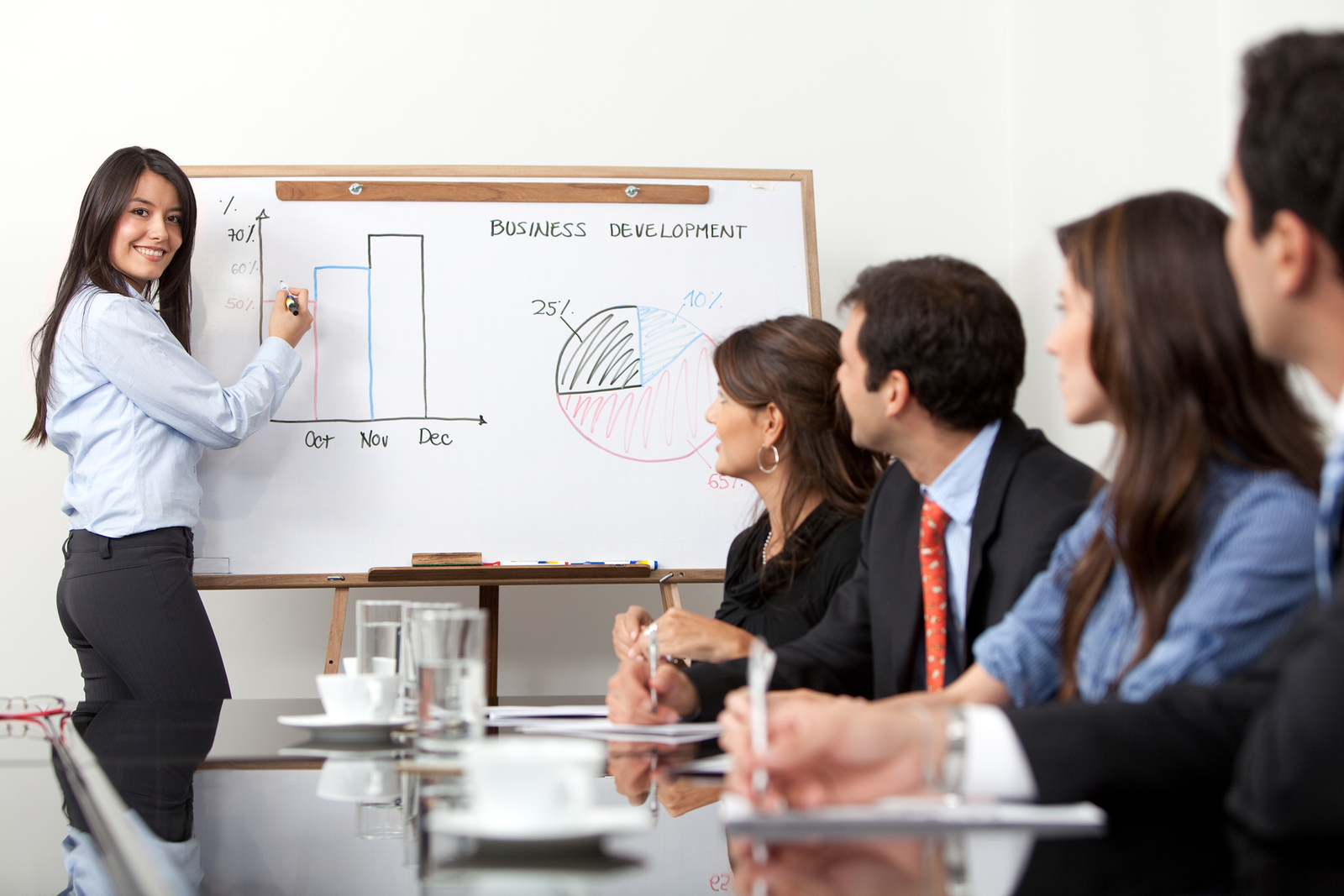 Создание краткого 
«Руководства по технологии продаж» 
и следование ему
Компонетны технологии продаж
1. Продукт
Что продаем?
2. Целевые группы клиентов
Кому продаем?
3. Конкуренты
Кто продает подобный продукт?
4. Потребности клиентов
Что хотят клиенты?
5. Конкурентные преимущества
Чем наш продукт лучше по сравнению с конкурентами?
6. Сообщения
Как представляем продукт?
7. Каналы
Как доносим информацию до клиентов?
8. Мотивация участников технологии продаж
Каковы выгоды тех, кто производит/учит/продает?
Что делать? 1. Продукт
Создать четкий перечень образовательных продуктов НМО, наиболее перспективных для продажи (существующих и планируемых):

Те, которые хорошо продаются, при этом есть возможность продать больше
Те, которые продаются слабо, но в которых есть или будет потребность
Те, в которых мы можем успешно конкурировать и побеждать
Что-то еще?
Что делать? 2. Целевые группы клиентов
Выделить группы людей и организаций, наиболее перспективных для продажи им продуктов
Определение персональных списков для рекламы каждого продукта!
Что делать? 3. Конкуренты
Создать четкий перечень организаций, являющихся реальными конкурентами на нашей территории и на перспективных территориях

Определение их преимуществ перед нами - для дальнейших маркетинговых действий
Подавление недобросовестных конкурентов
Что делать? 4. Потребности клиентов
Сформулировать основные причины покупки продукта с помощью:

Актуализации нормативной базы
Интервью 
Фокус-групп
Анкетирования
Что делать? 5. Конкурентные преимущества
Описать преимущества и выгоды покупки нашего продукта, в т.ч по сравнению с конкурентами, например:

Цена
Качество
Удобство расписания
Место
Условия
И др.
Что делать? 6. Сообщения
Создавать контент, коротко, ярко и четко доносящий до потенциальных клиентов всю необходимую информацию по каждому продукту:

Тексты
Визуальный контент (фото, видео, ссылки)

Информация о темах, преподавателях, средствах и методах обучения, расписании, ценах, преимуществах и выгодах и др.
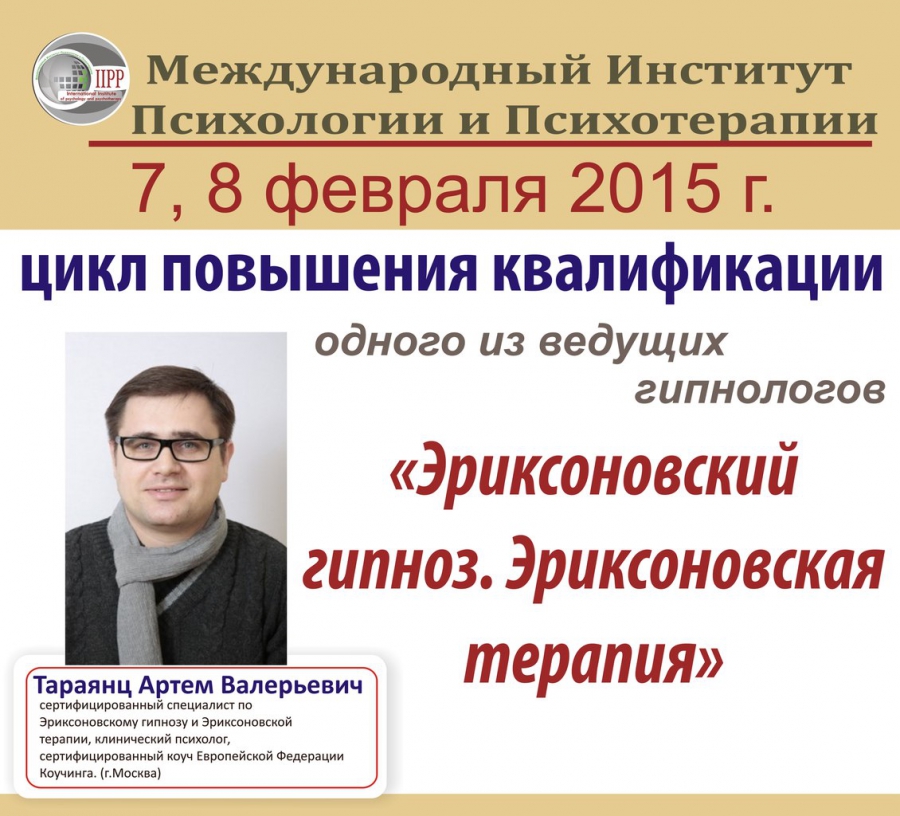 Что делать? 7. Каналы
Интернет: «продающие страницы» на сайте КрасГМУ
Листовки/буклеты
E-mail рассылки
Персональные сообщения через социальные сети
Письма руководителям учреждений здравоохранения
Выступления на планерках в учреждениях
Личные контакты
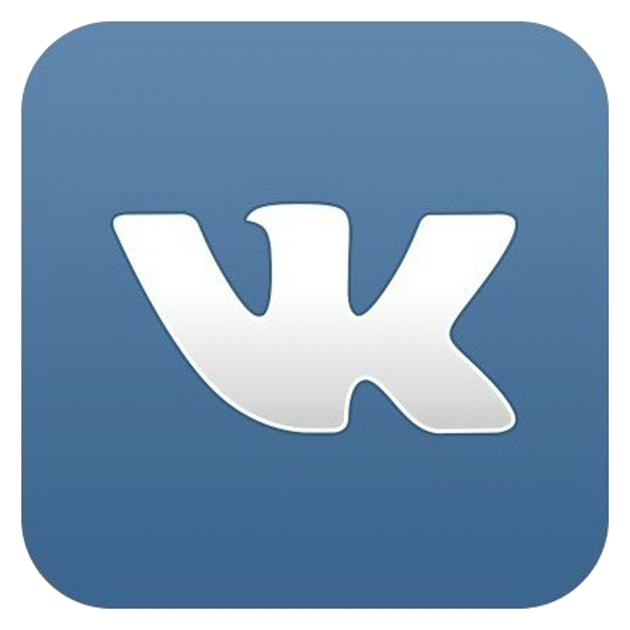 Ссылки на личные страницы в соцсетях на портале КрасГМУ имеют более 40000 человек
28200
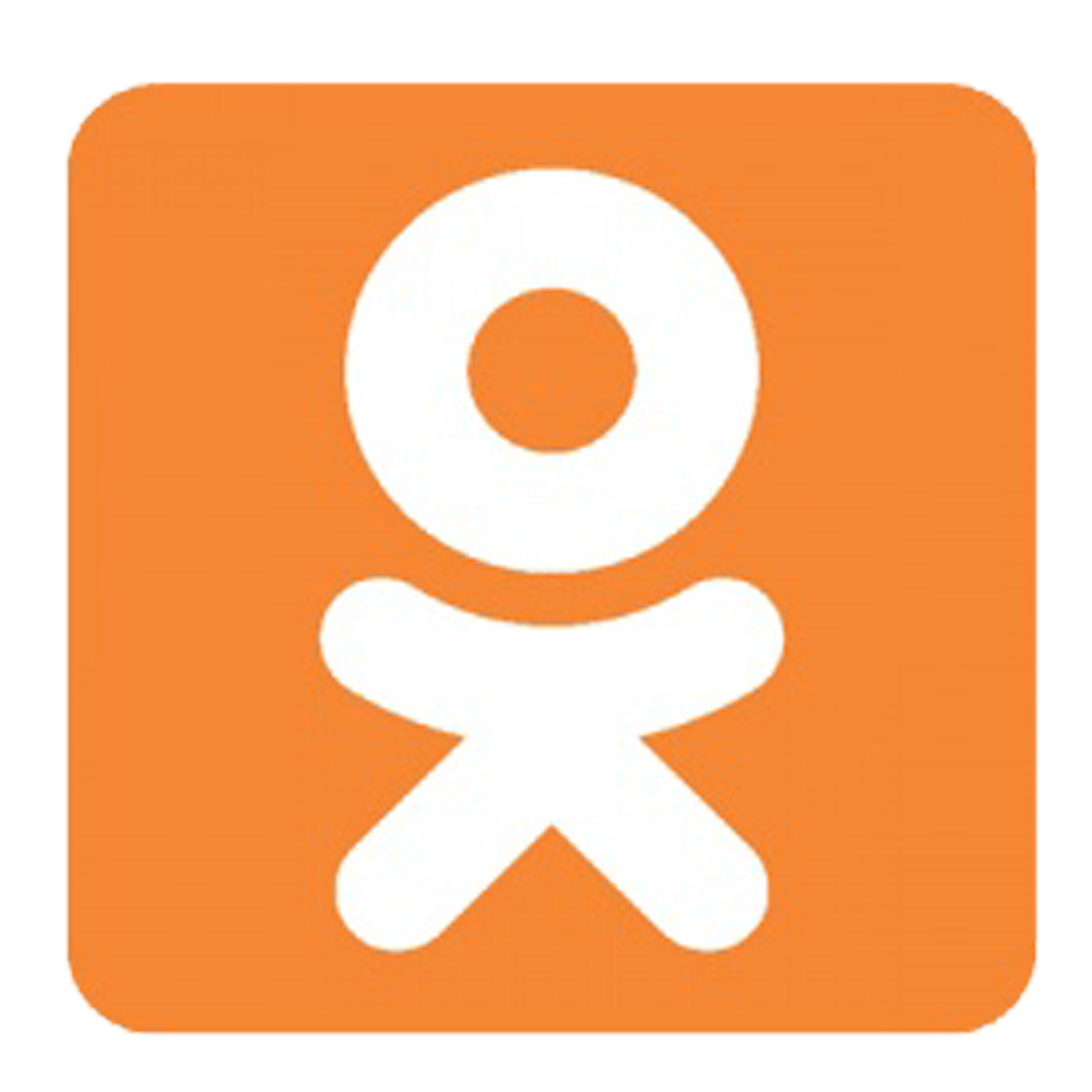 26300
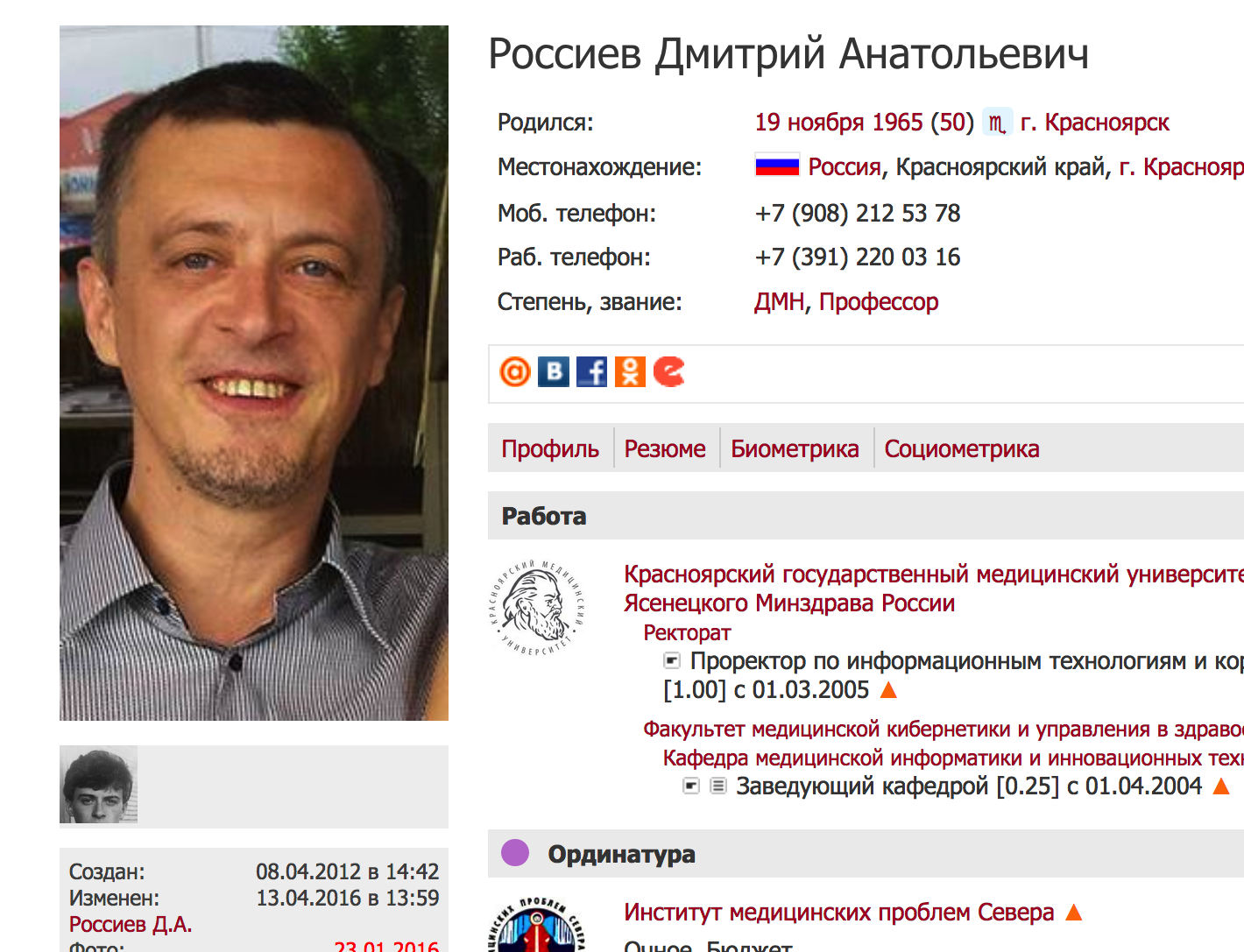 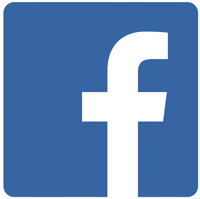 2500
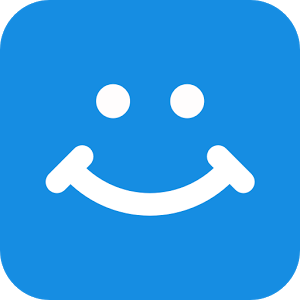 600
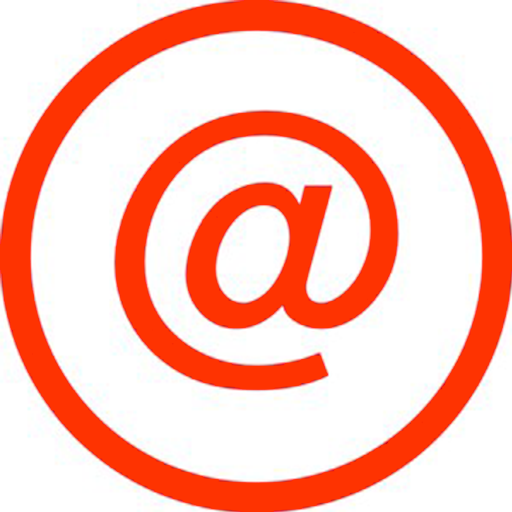 7200
Что делать? 8. Мотивация участников технологии
Все участники технологии должны работать в командах!!!!
Авторы продуктов
Преподаватели
Продавцы
Технические работники, администраторы
И самое главное…
Постоянное развивать в Университете атмосферу 
корпоративного предпринимательства – 
и прежде всего - уважения и поддержки тех, кто способен и хочет

Генерировать идеи
Создавать продукты
Привлекать ресурсы
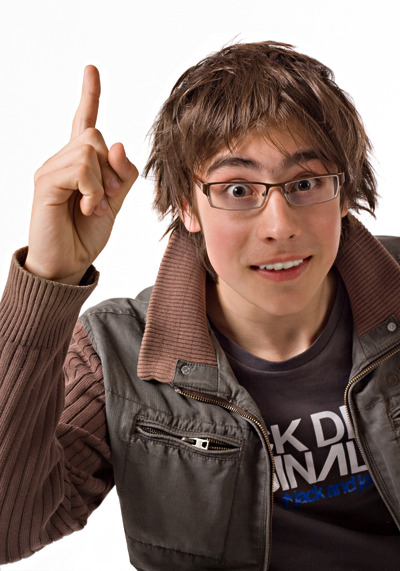